What is a habitat?
A habitat is a place where something lives. 

There are many different types of habitats:
hot or cold
big or small
on land or in water
Large scale habitats
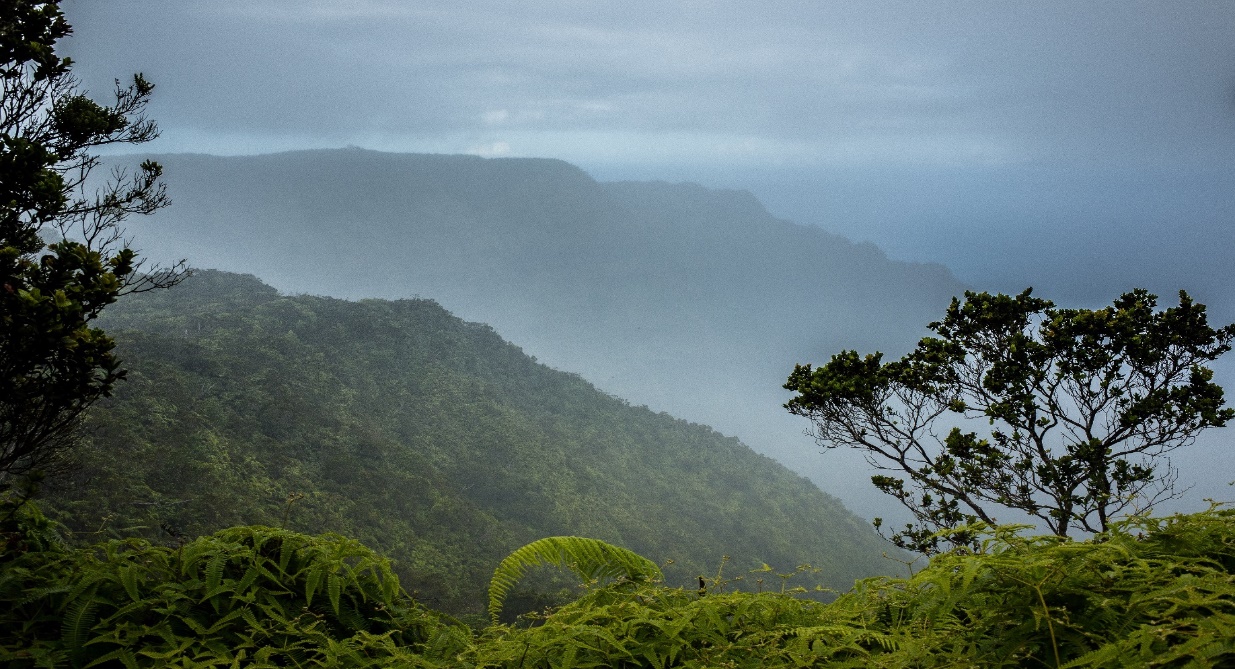 rainforest
desert
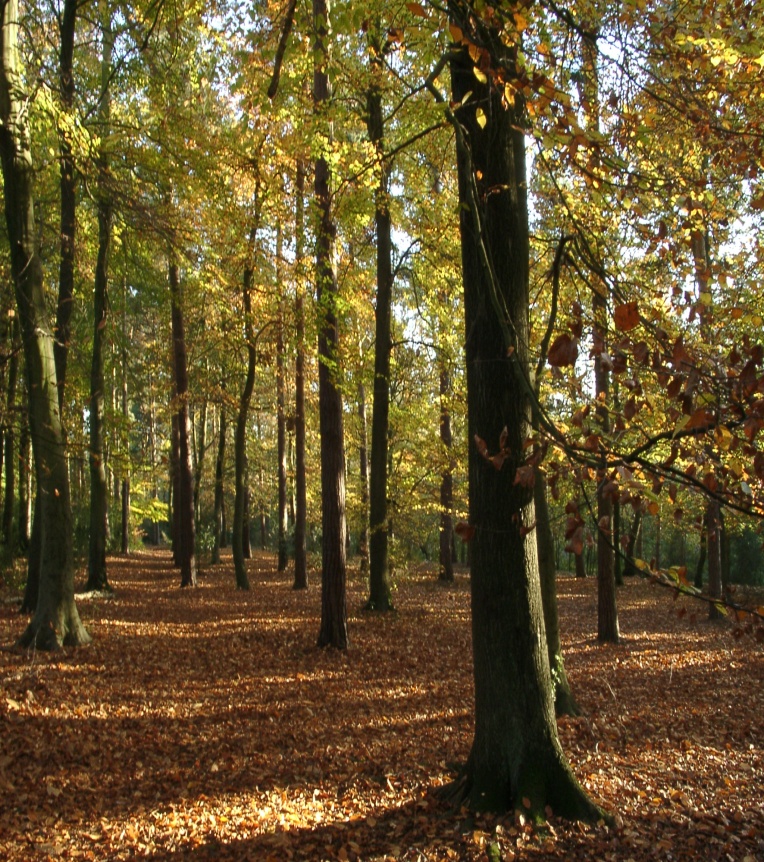 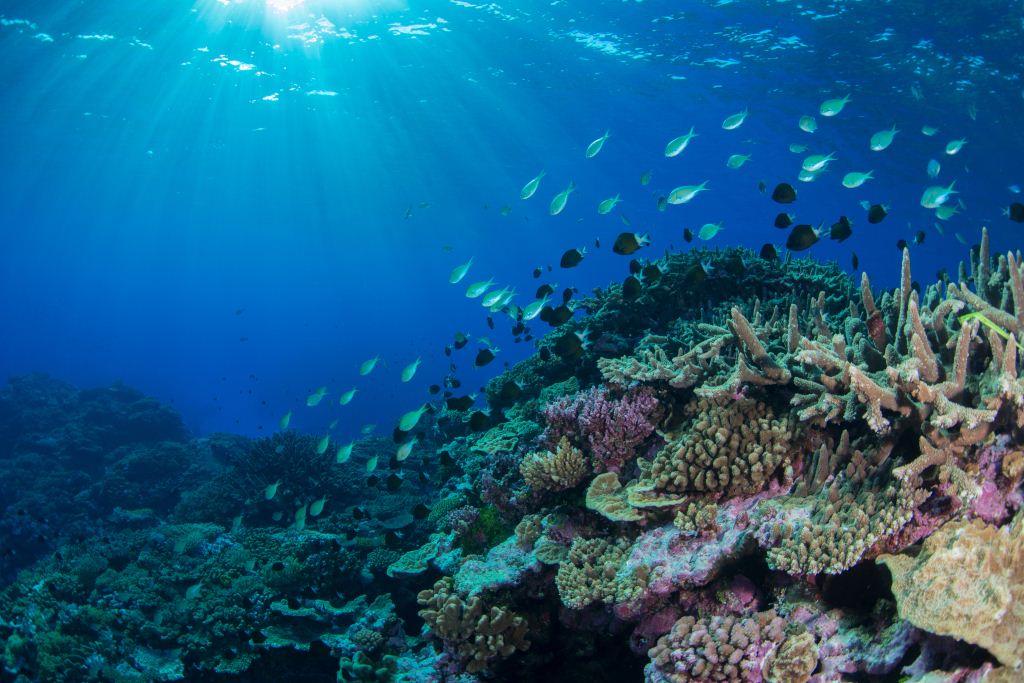 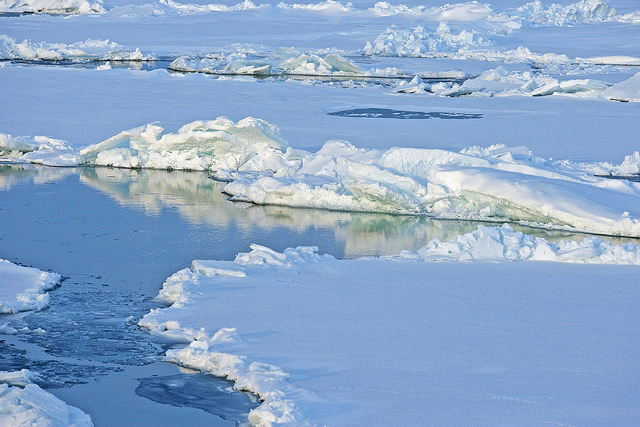 ocean
arctic
woodland
Small scale habitats
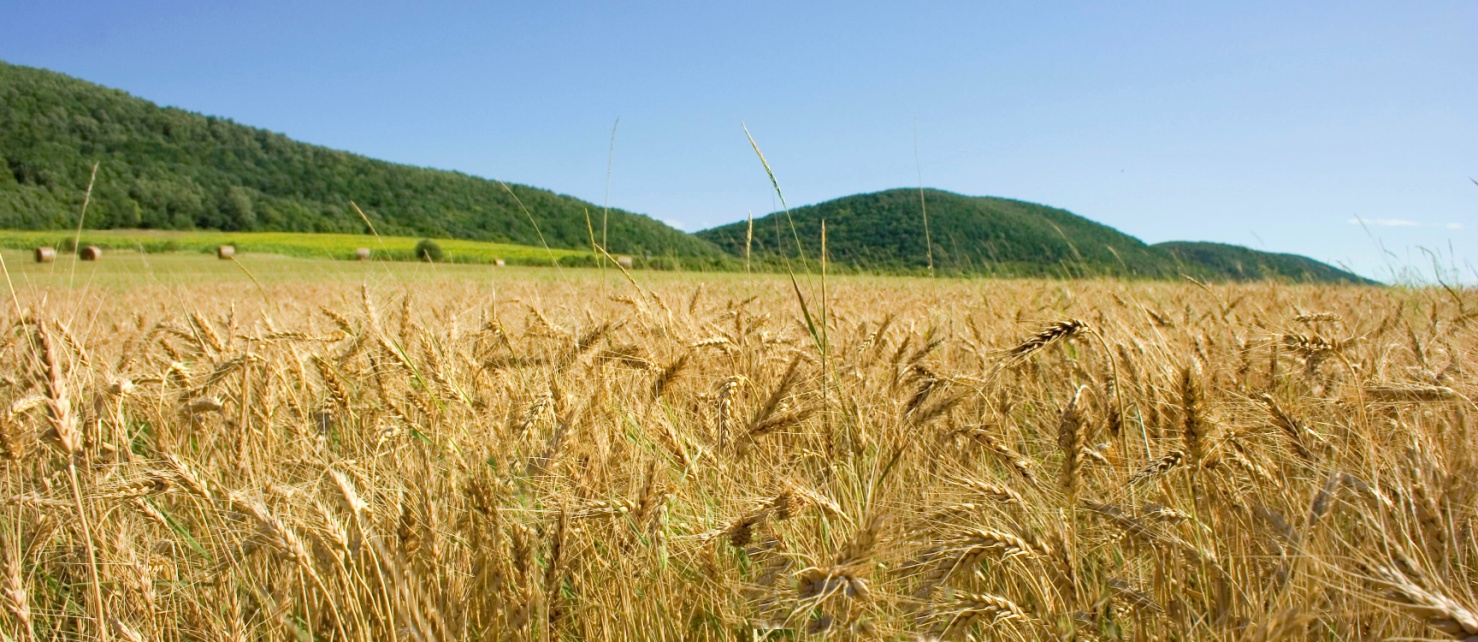 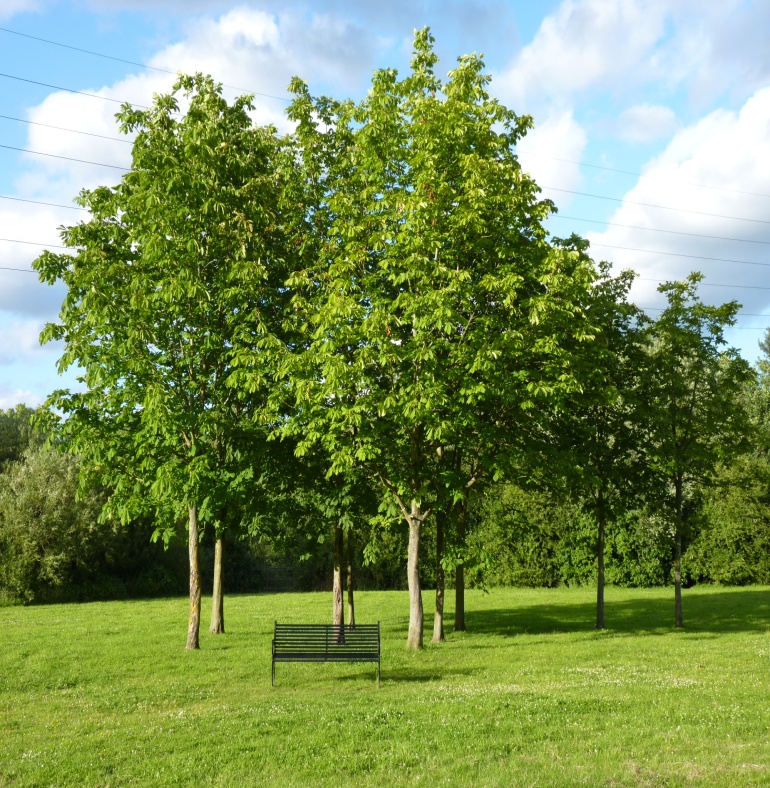 field
trees
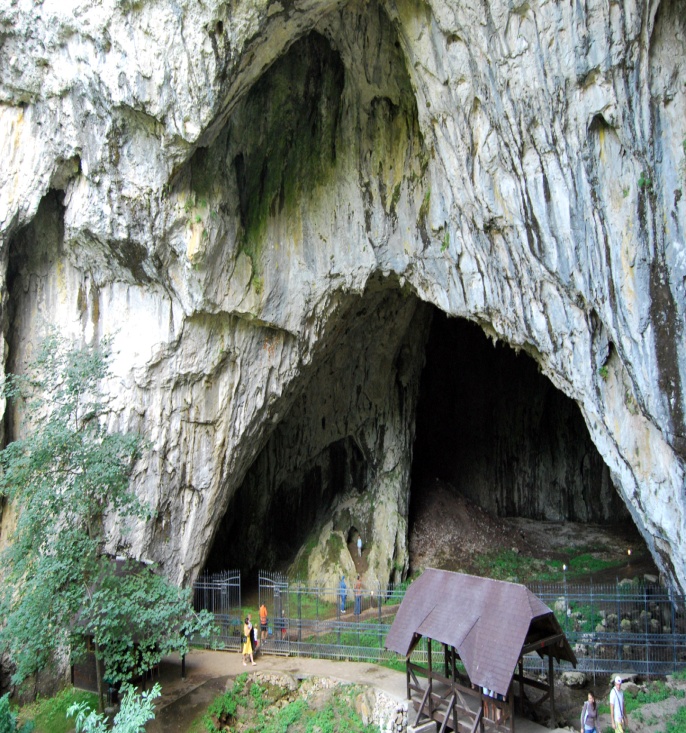 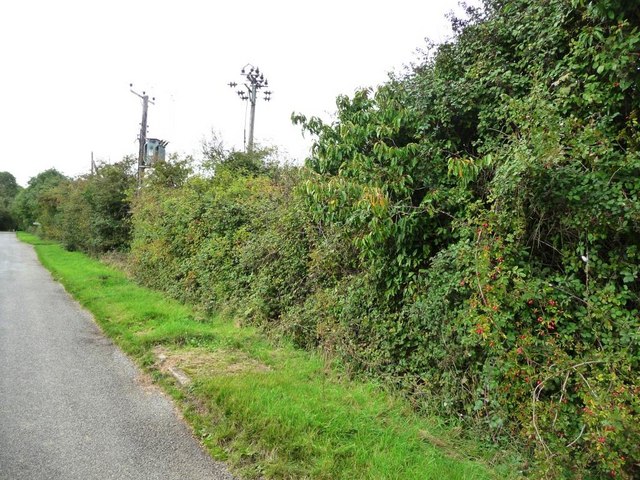 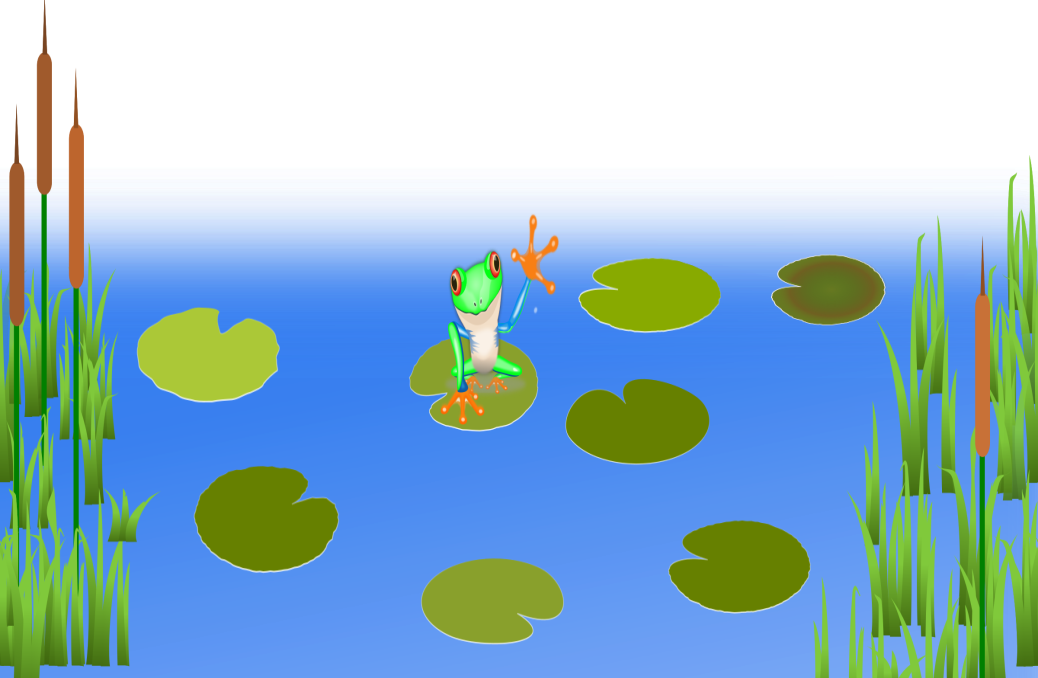 hedgerow
pond
cave
Micro habitats
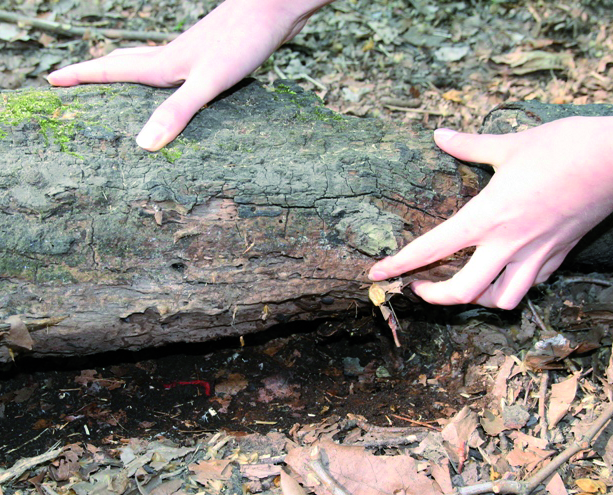 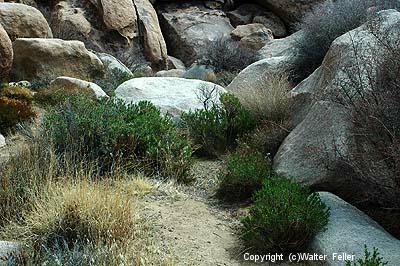 on the ground
under logs
under stones
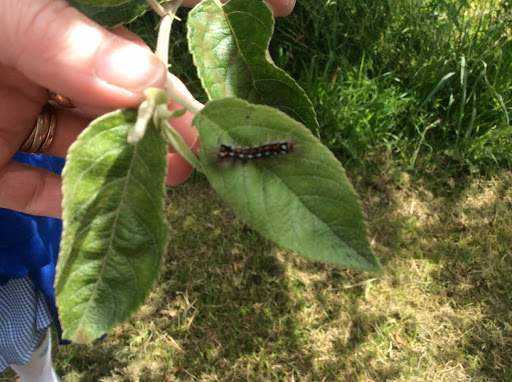 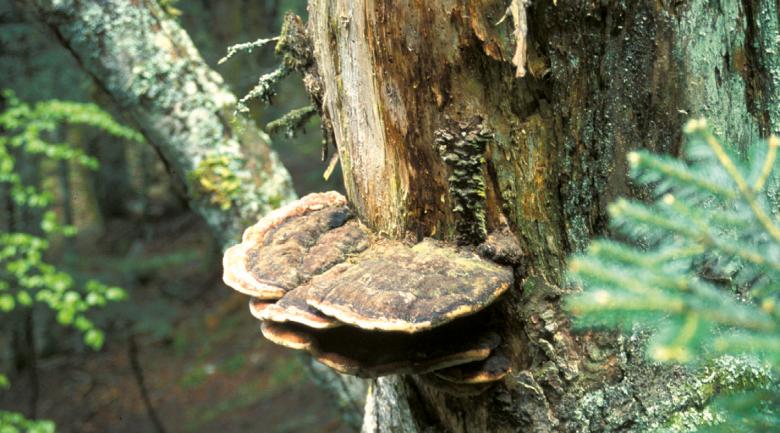 on a tree trunk
on leaves